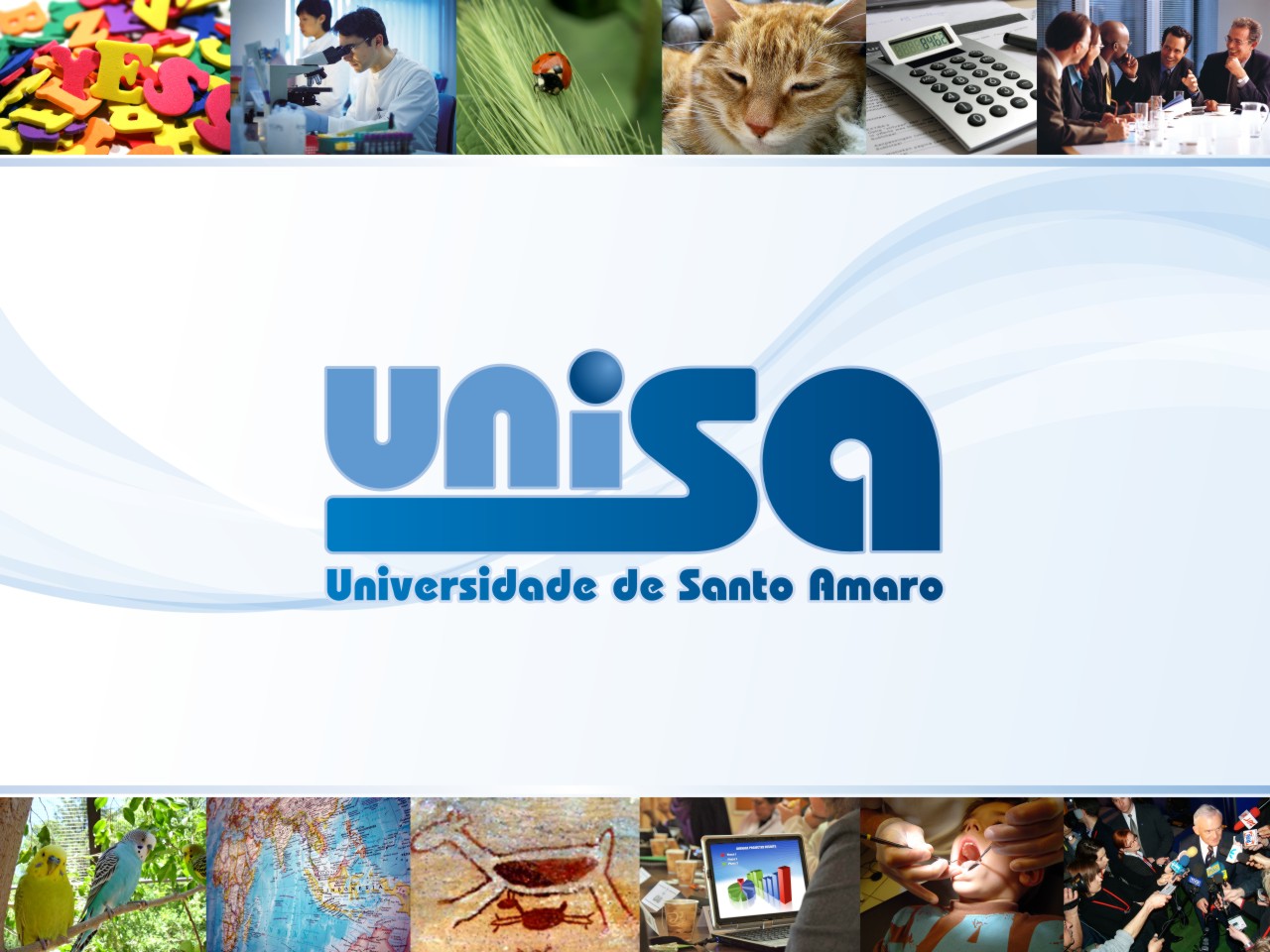 O TUTOR A DISTÂNCIA E A MEDIAÇÃO EFICAZ  DE FÓRUNS DE DISCUSSÃO AVALIATIVOS
Profª. Me. Jacqueline de Oliveira Lameza
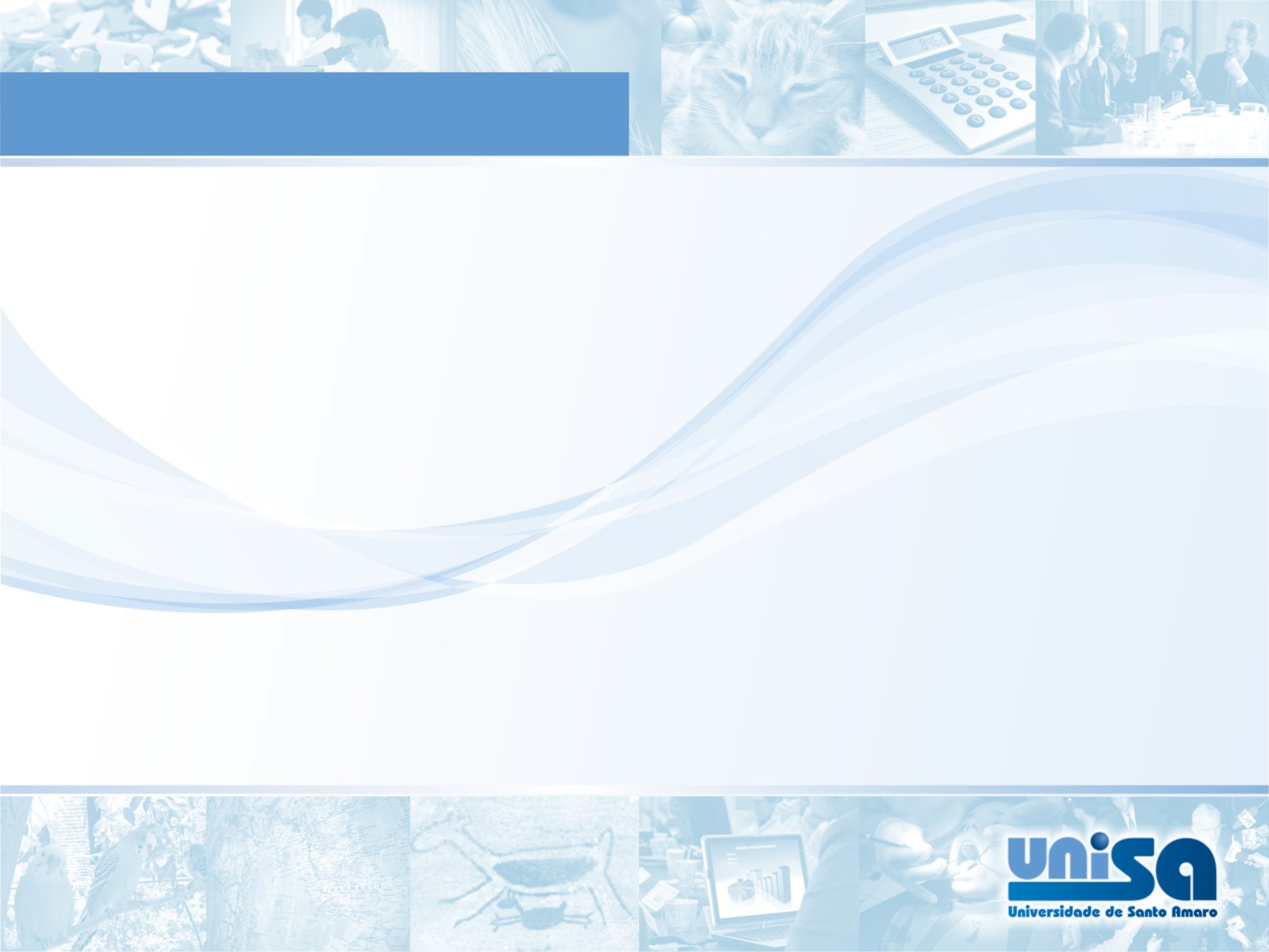 1. CONSIDERAÇÕES INICIAIS
Objetivo

O presente trabalho tem como finalidade apresentar a importância da formação do Tutor a Distância com ênfase na mediação eficaz de fóruns de discussão avaliativos, considerando-se que é a ferramenta assíncrona que proporciona maior interatividade.
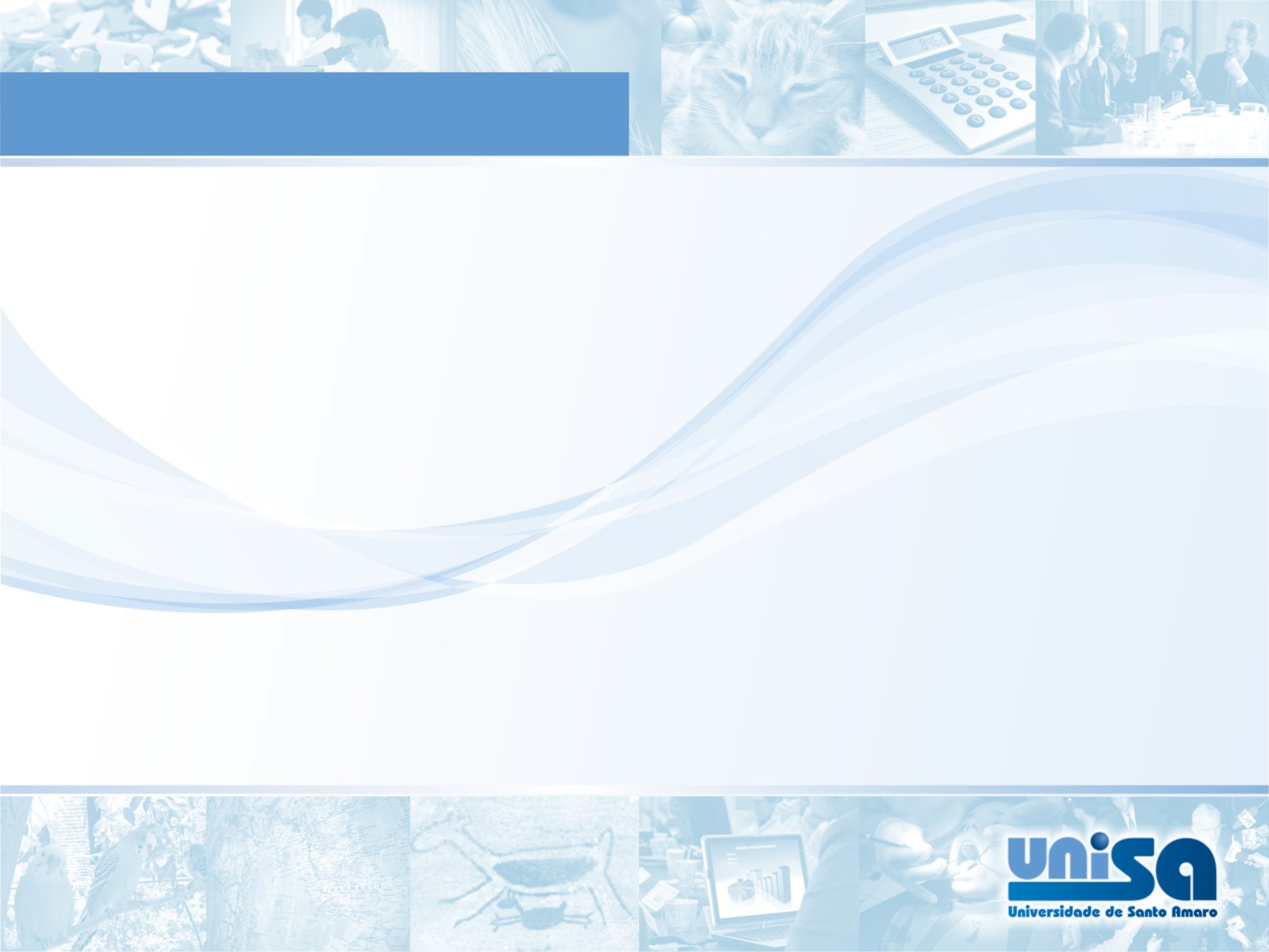 2. PROCESSO AVALIATIVO
Atividade Avaliativa 1: Fórum de Discussão (1,5)

Atividade Avaliativa 2: Feedback Intermediário (1,5)

Atividade Avaliativa 3: Atividade Eletrônica (1,0)
4,0 Pontos
Prova Presencial: 50% Questões Objetivas
                             50% Questões Discursivas
6,0 Pontos
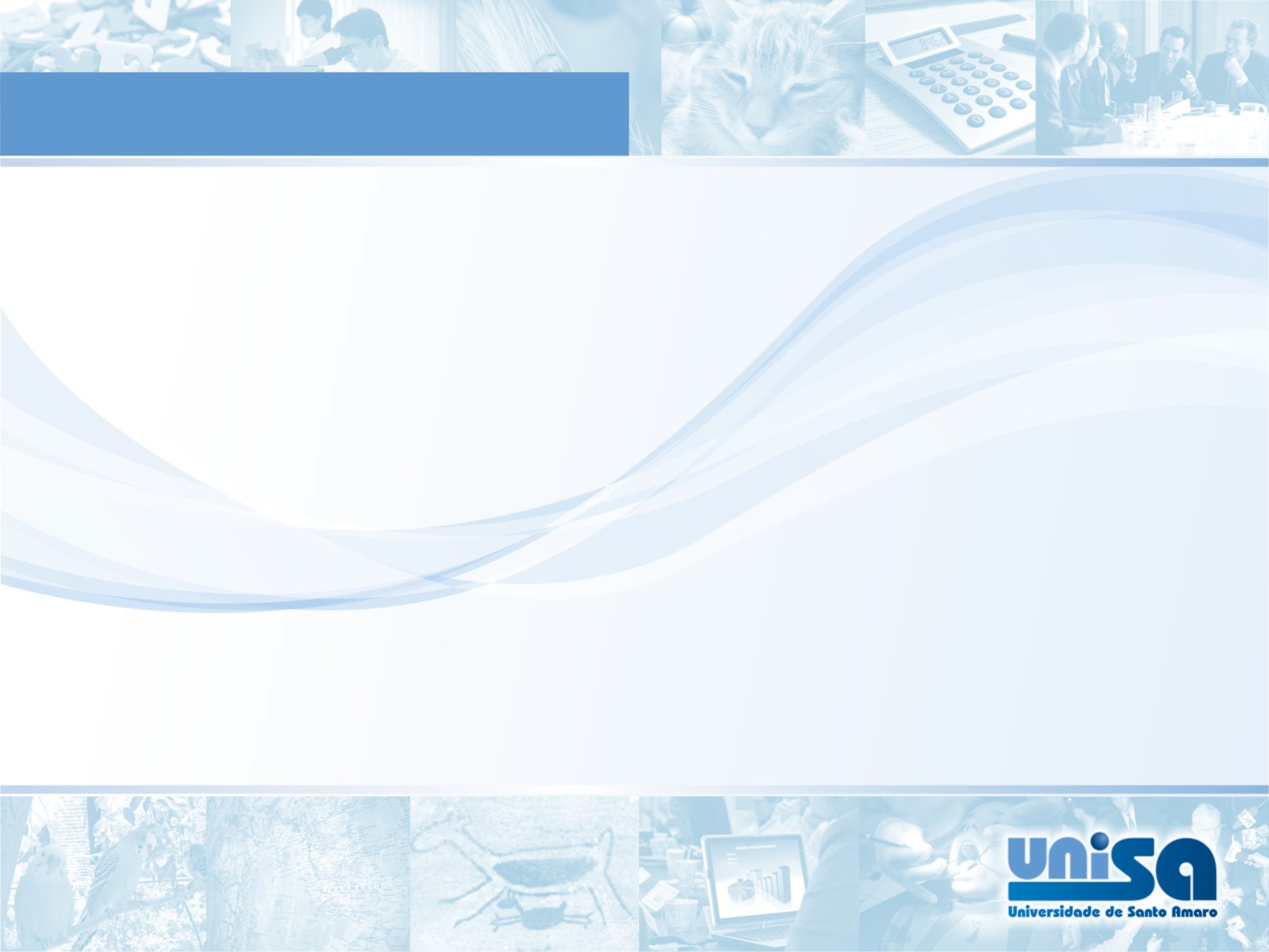 3. REGRAS DE PARTICIPAÇÃO
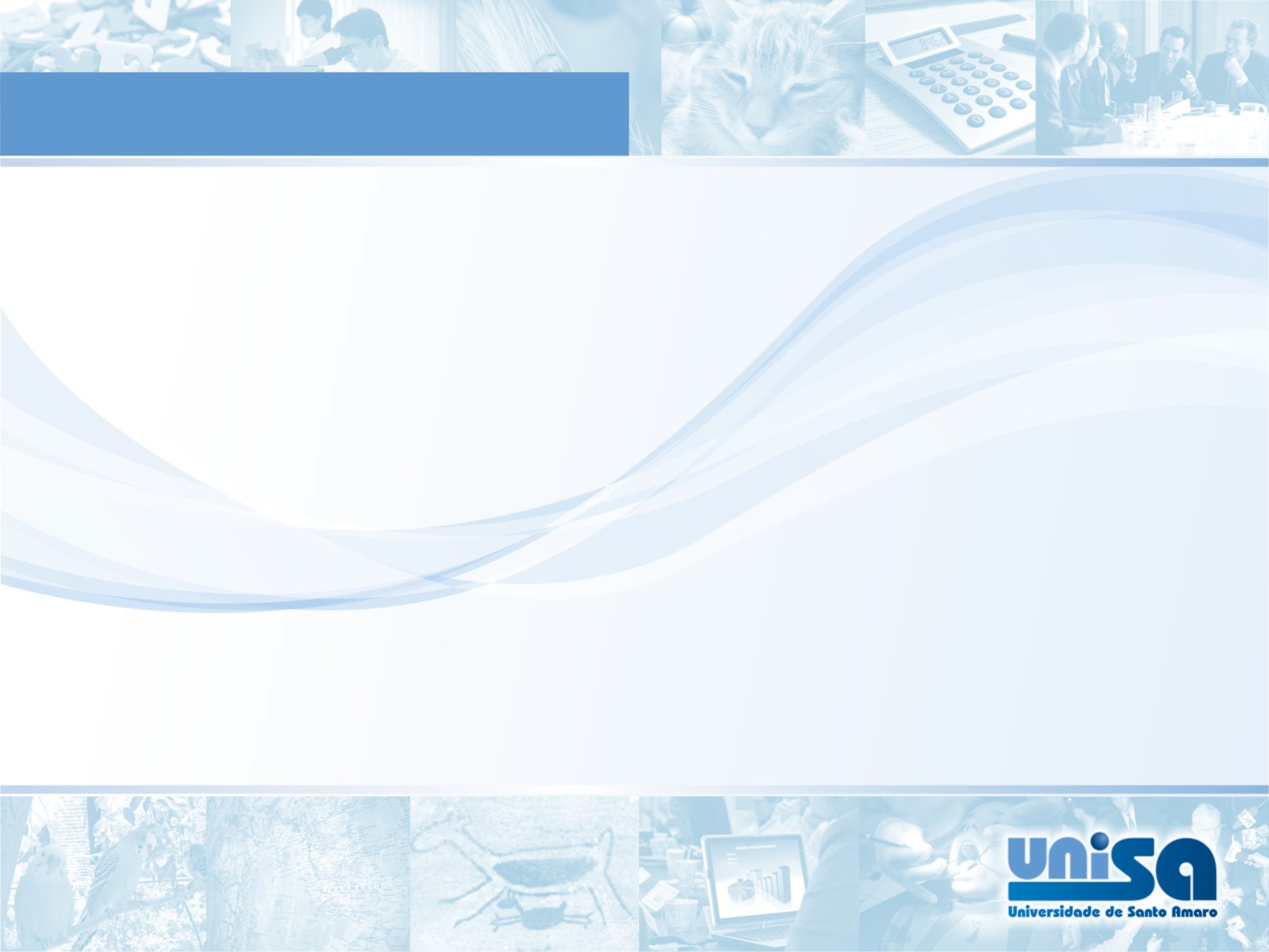 3. REGRAS DE PARTICIPAÇÃO
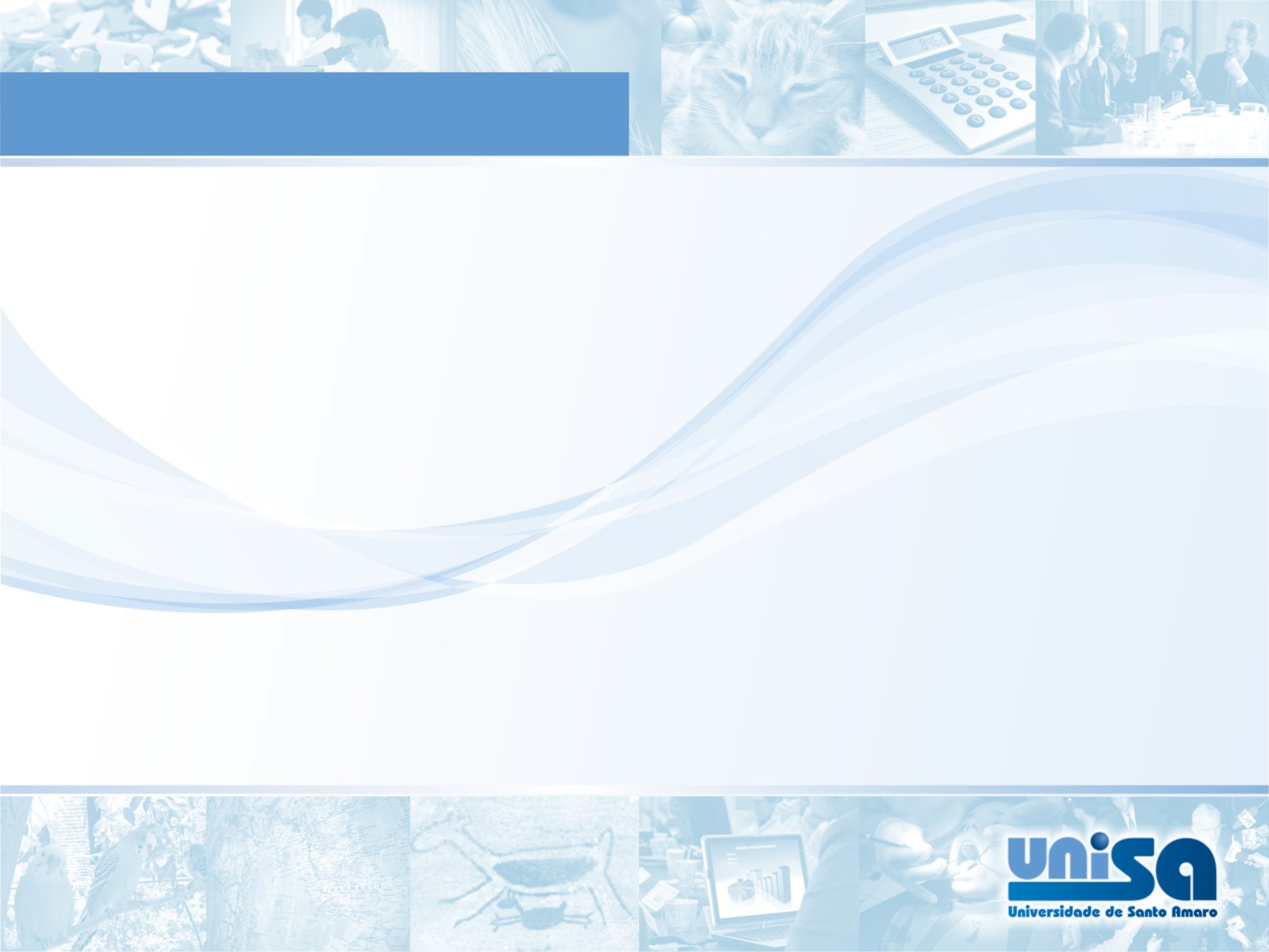 PONTUAÇÃO
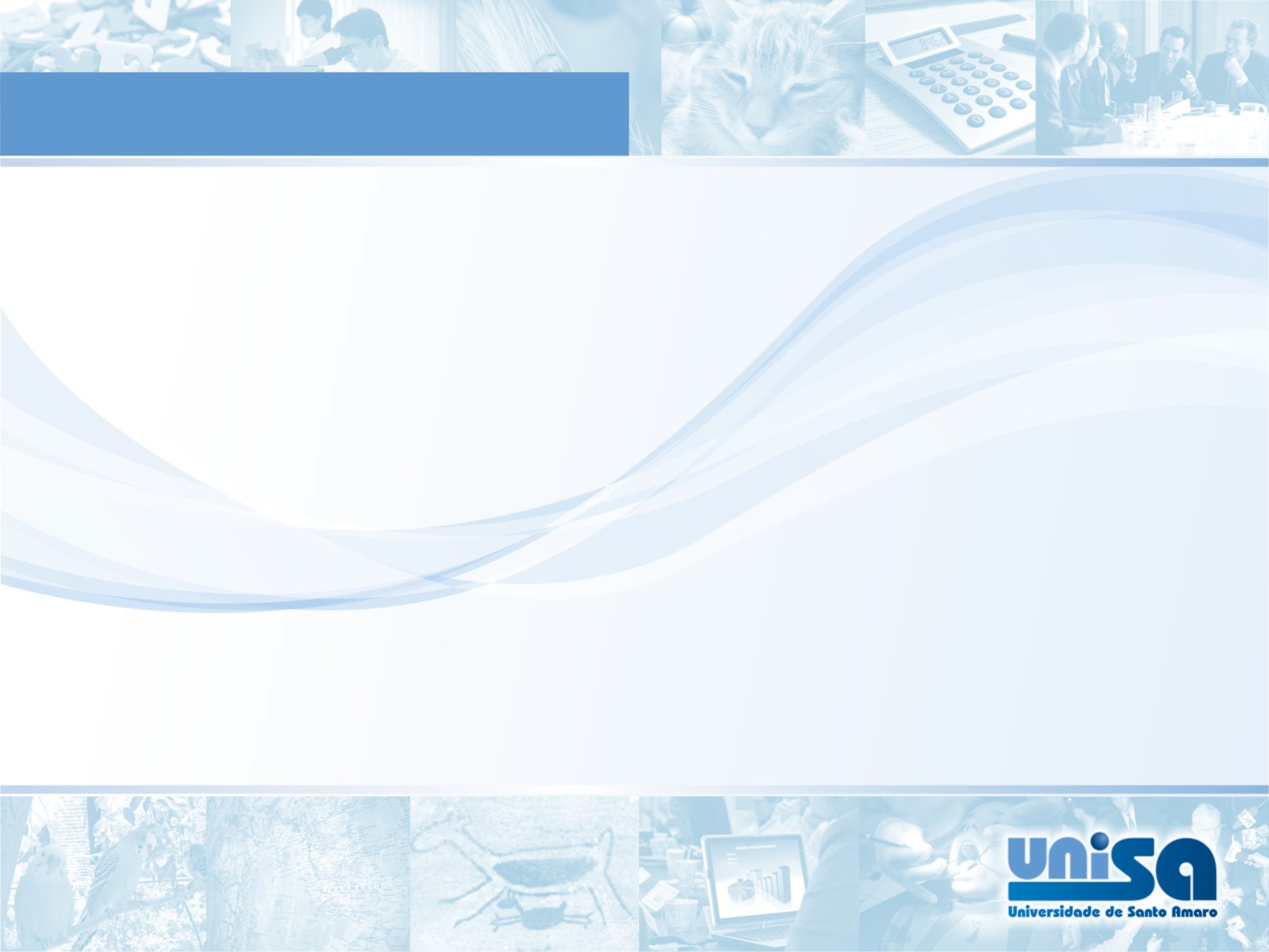 4. MEDIAÇÃO DE FÓRUNS
O Fórum de Discussão permite a interatividade, mas não precisa ser em tempo real. O aluno irá participar no melhor horário de acordo com sua disponibilidade. É a ferramenta que permite a construção colaborativa do conhecimento, corroborando com Carlini e Tarcia (2010) quando afirmam que o objetivo dessa ferramenta deve centrar-se na troca de experiências, saberes e perspectivas.
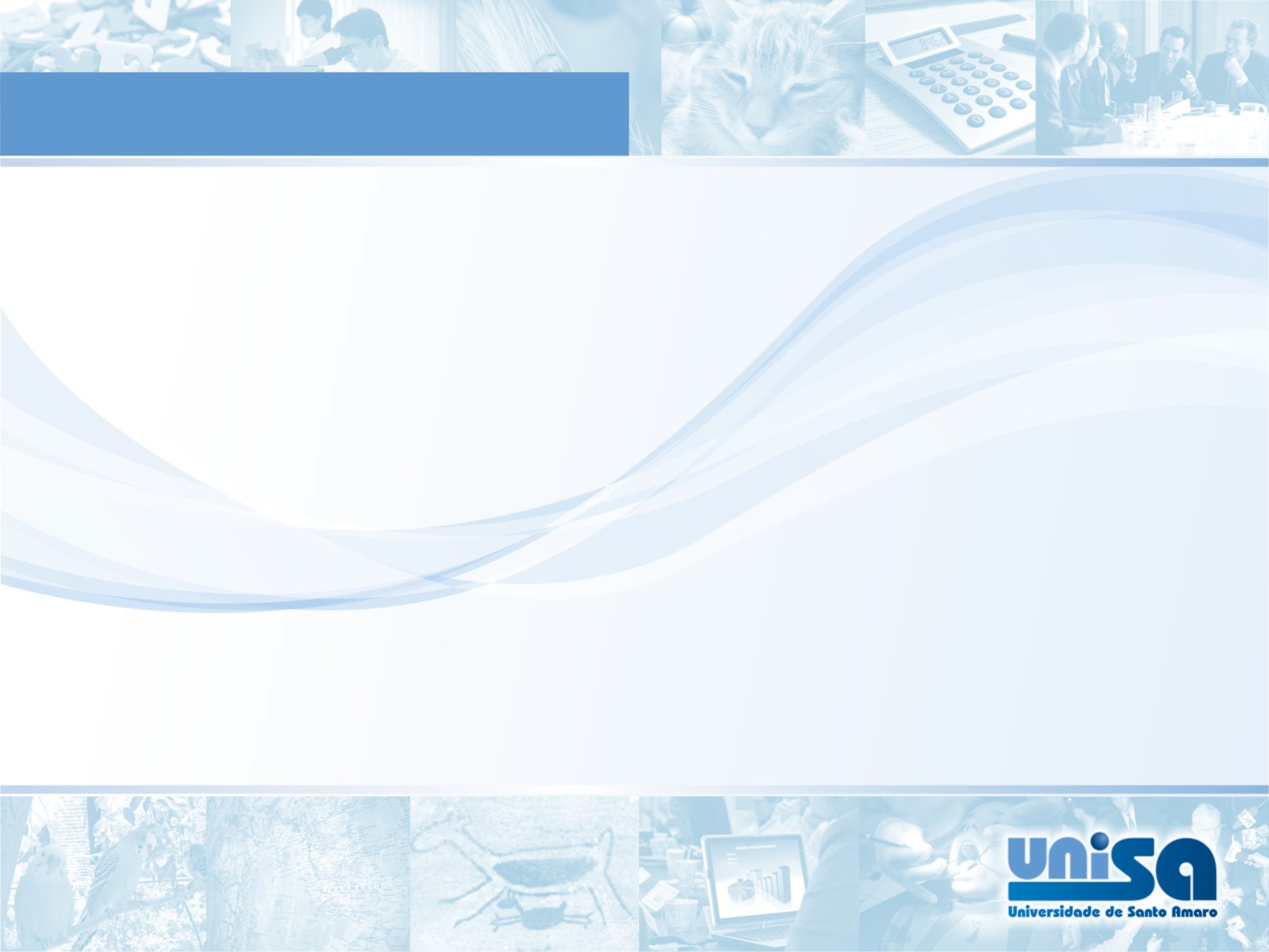 4. MEDIAÇÃO DE FÓRUNS
Para um fórum ser considerado satisfatório e cumprir o seu papel, a participação do Tutor a Distância deve ser ativa, no sentido de mediar a participação dos alunos, incentivando-os, não com apenas com “Parabéns”, “Siga em frente” ou coisas do gênero, mas comentando suas postagens. Precisa ficar evidente para o aluno que suas postagens foram lidas e foram importantes para o grupo. No entanto, como afirma Maia e Mattar (2007) os tutores não podem dominar completamente as discussões (tolhendo assim a liberdade de seus alunos) nem ficar ausentes (dando a impressão de abandono dos alunos).
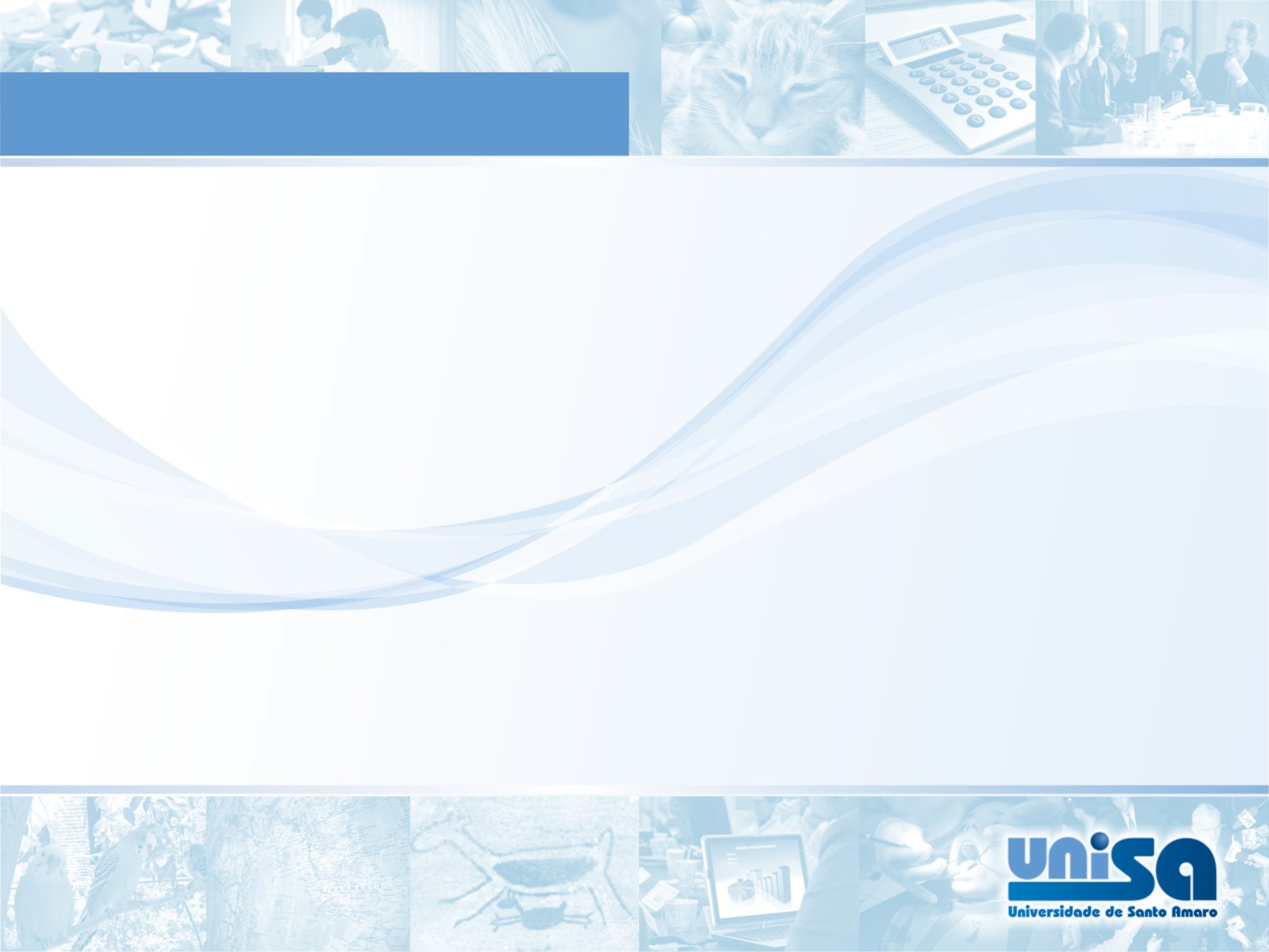 5. SIMULAÇÕES DE MEDIAÇÕES
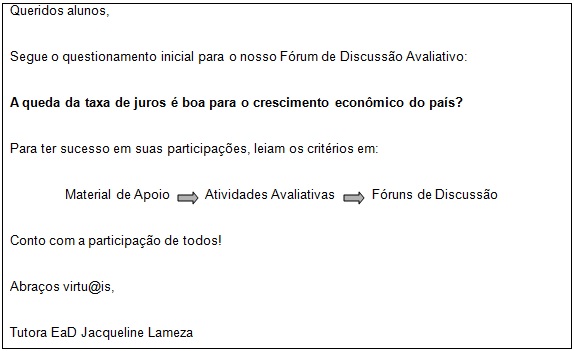 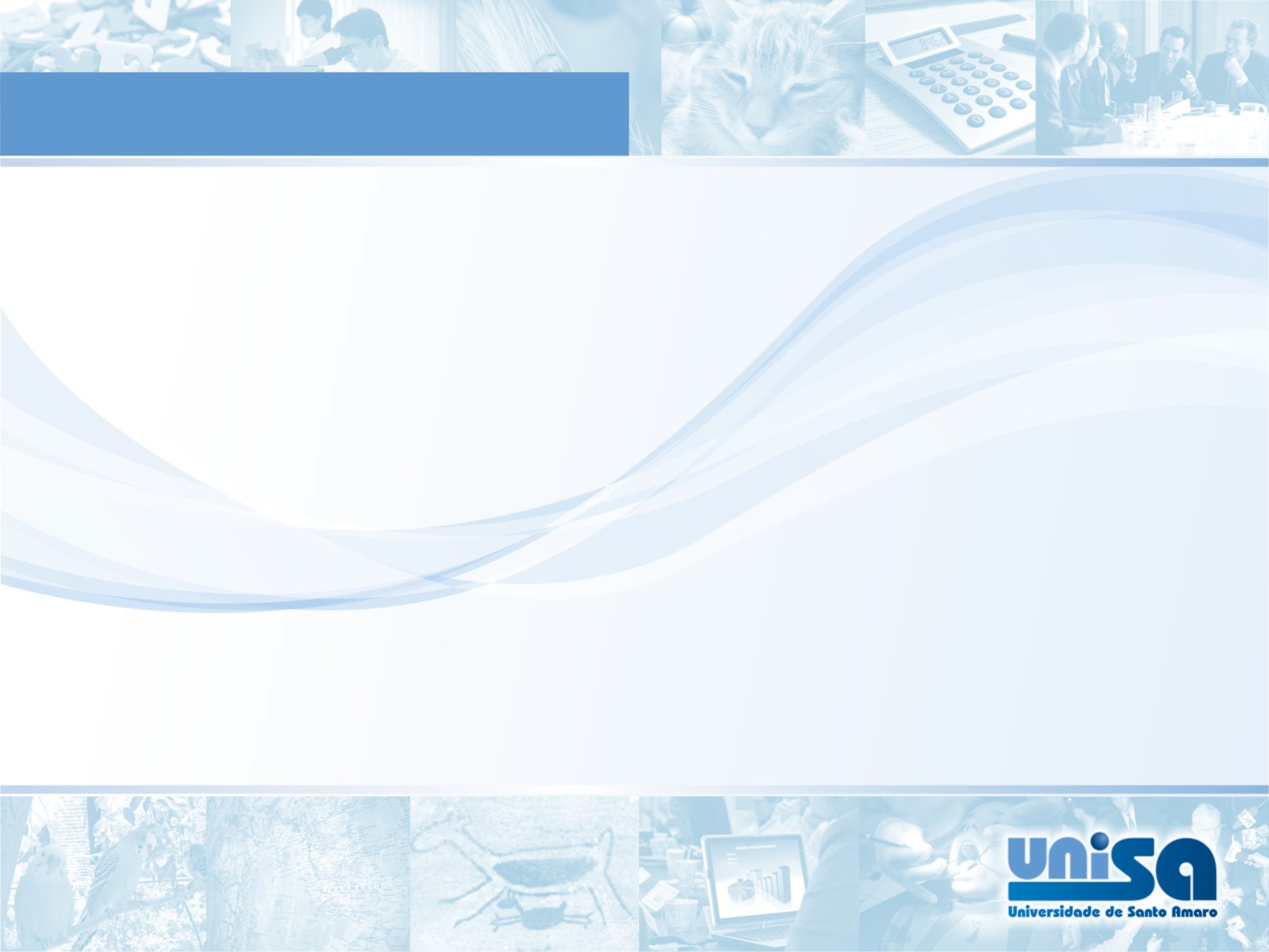 SIMULAÇÃO
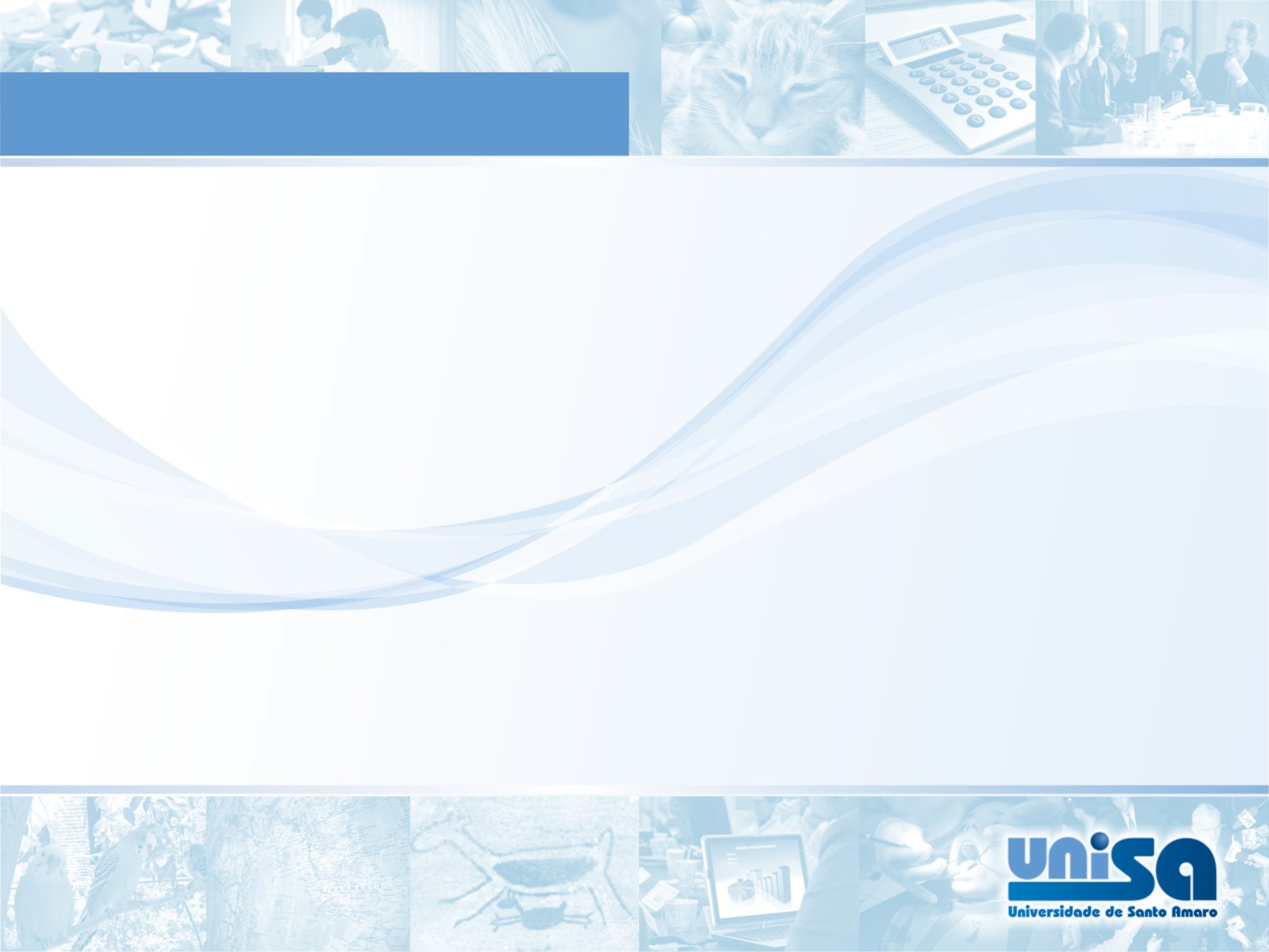 SIMULAÇÃO
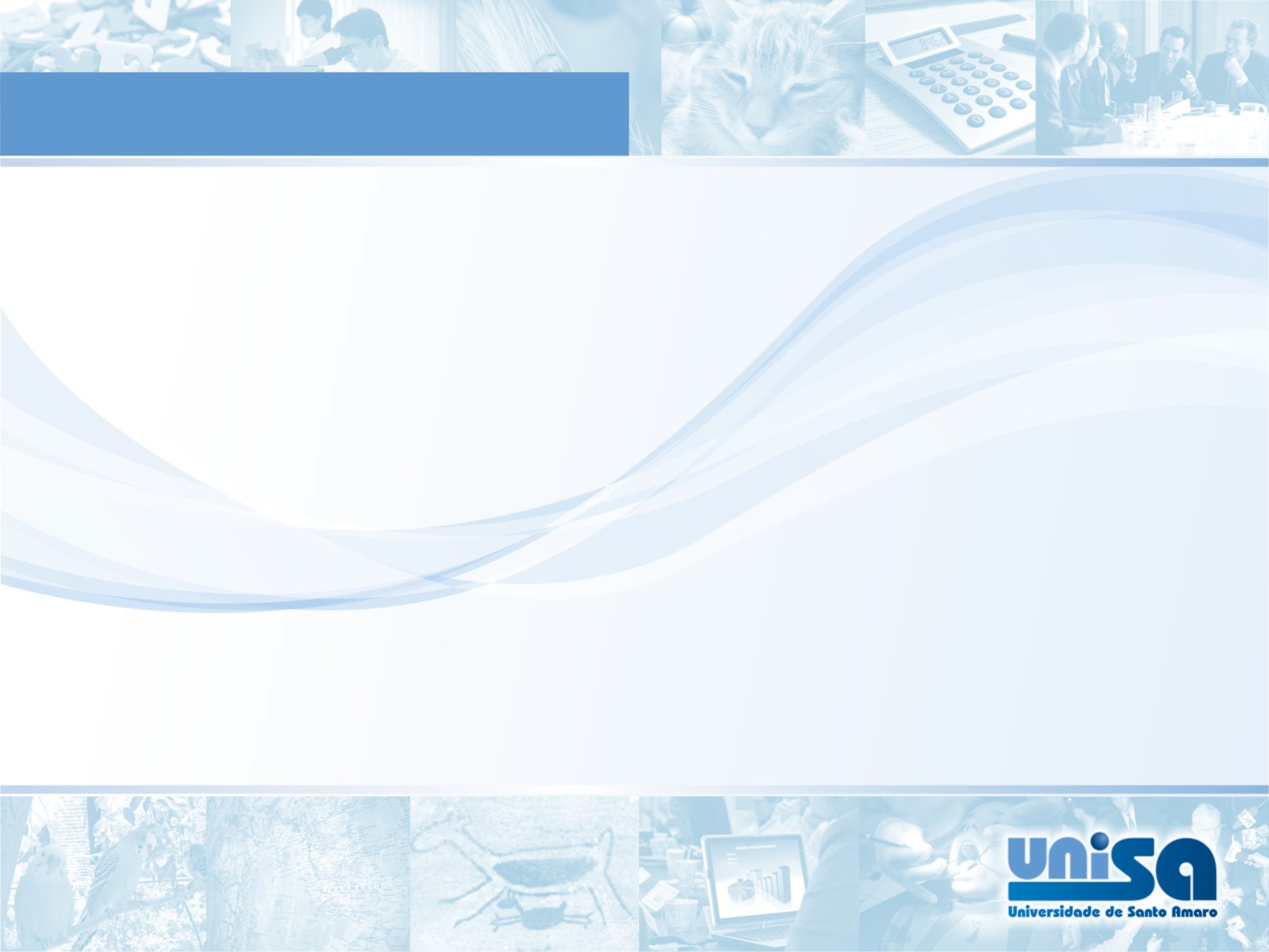 SIMULAÇÃO
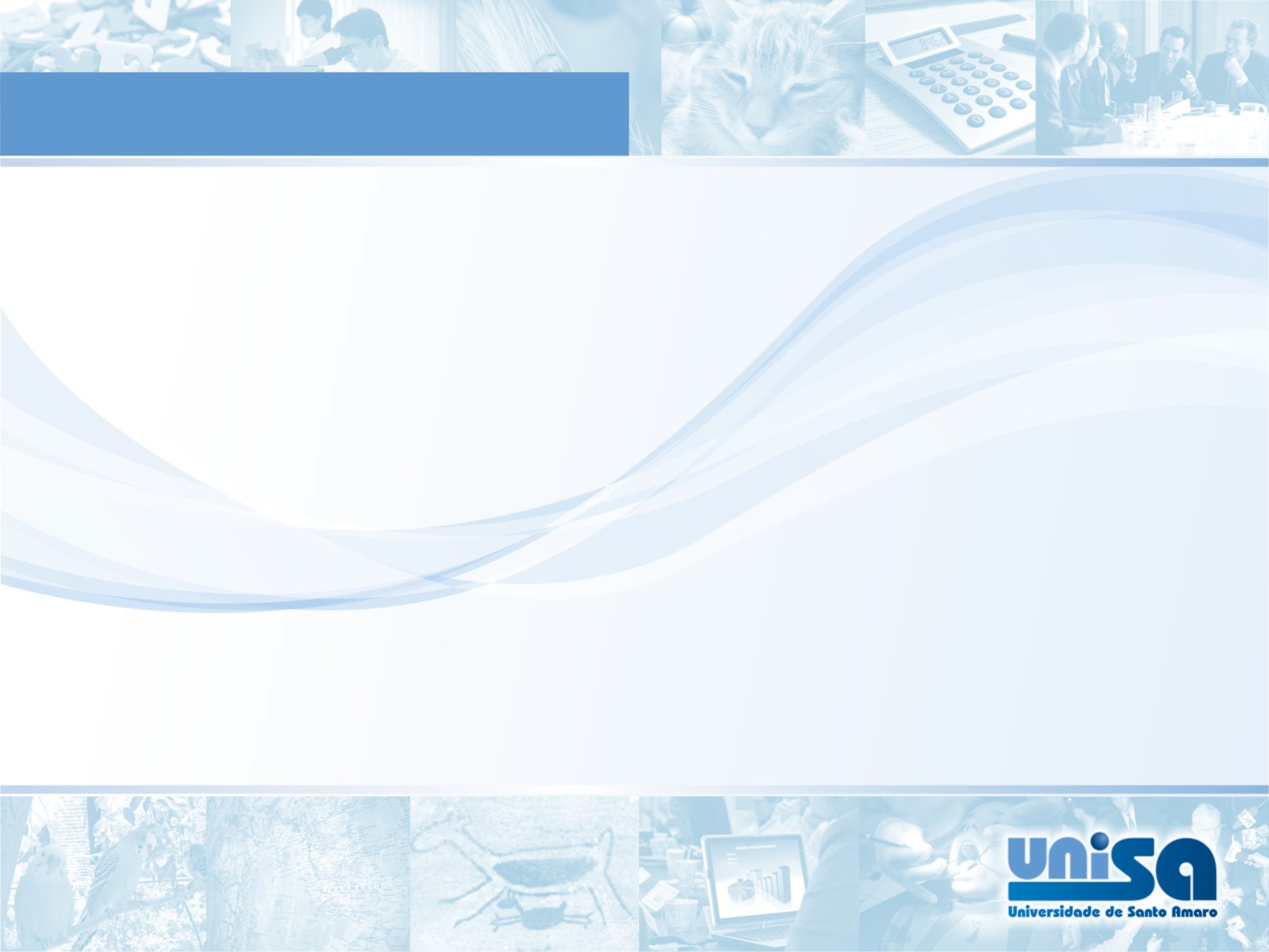 SIMULAÇÃO
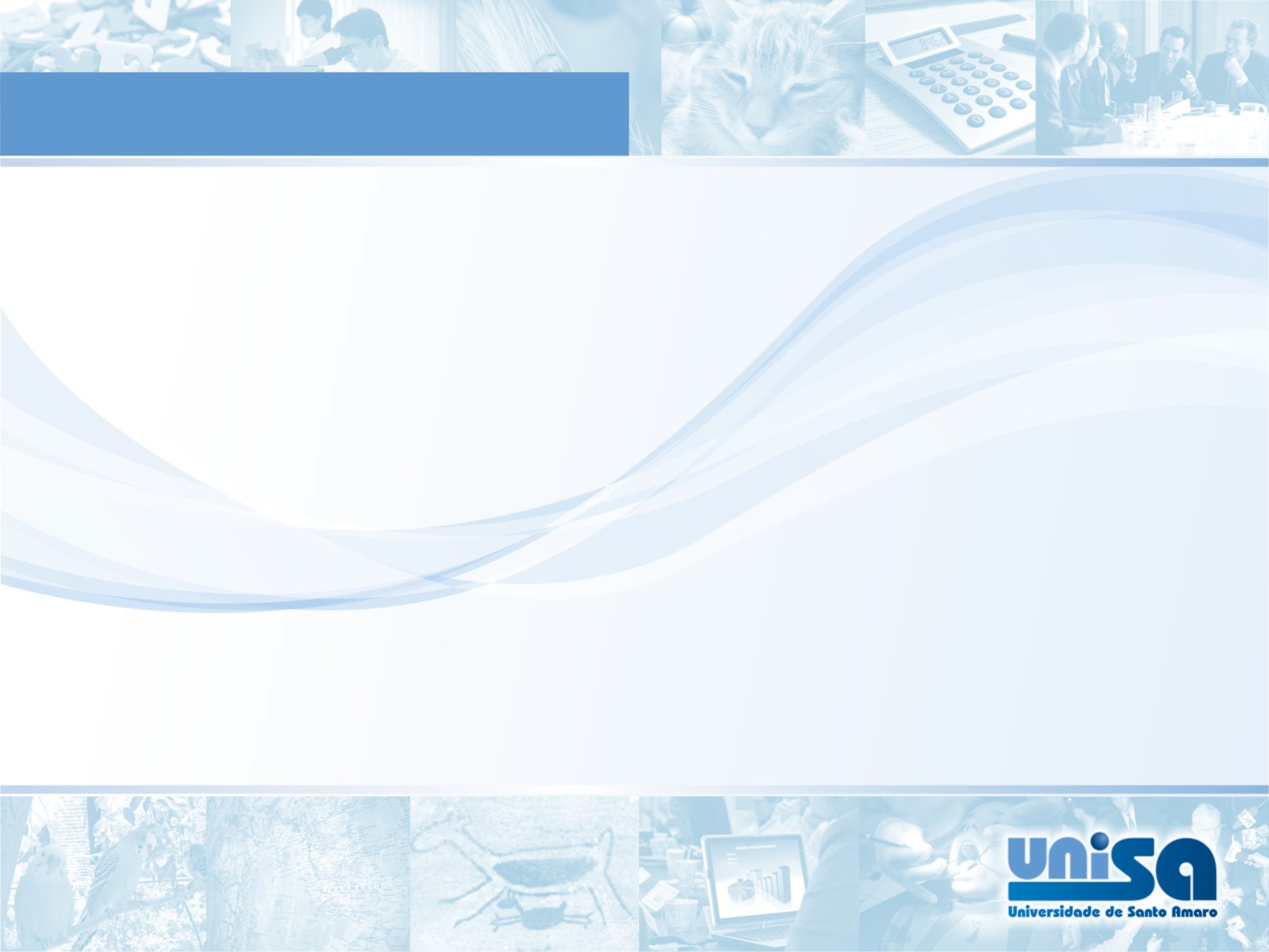 7. CONSIDERAÇÕES FINAIS
Longe de esgotar o tema sobre a importância da formação do Tutor a Distância com ênfase na mediação eficaz de fóruns de discussão avaliativos, visou-se oferecer elementos necessários para o desenvolvimento do processo de capacitação continuada dos Tutores a Distância; fornecer condições para que esse profissional tenha uma sólida formação fornecida pelas Instituições de Ensino Superior em que atuam. Formação essa compatível com a grande importância do Tutor a Distância no cenário da Educação a Distância no Brasil e no mundo.

	Considera-se que elaboração de manuais completos, tendo como base as reais necessidades dos Tutores a Distância, constituem-se num diferencial para a sólida formação desse profissional. O que fica evidente é que essa formação tem de ter caráter prático, por isso a ênfase nas simulações.
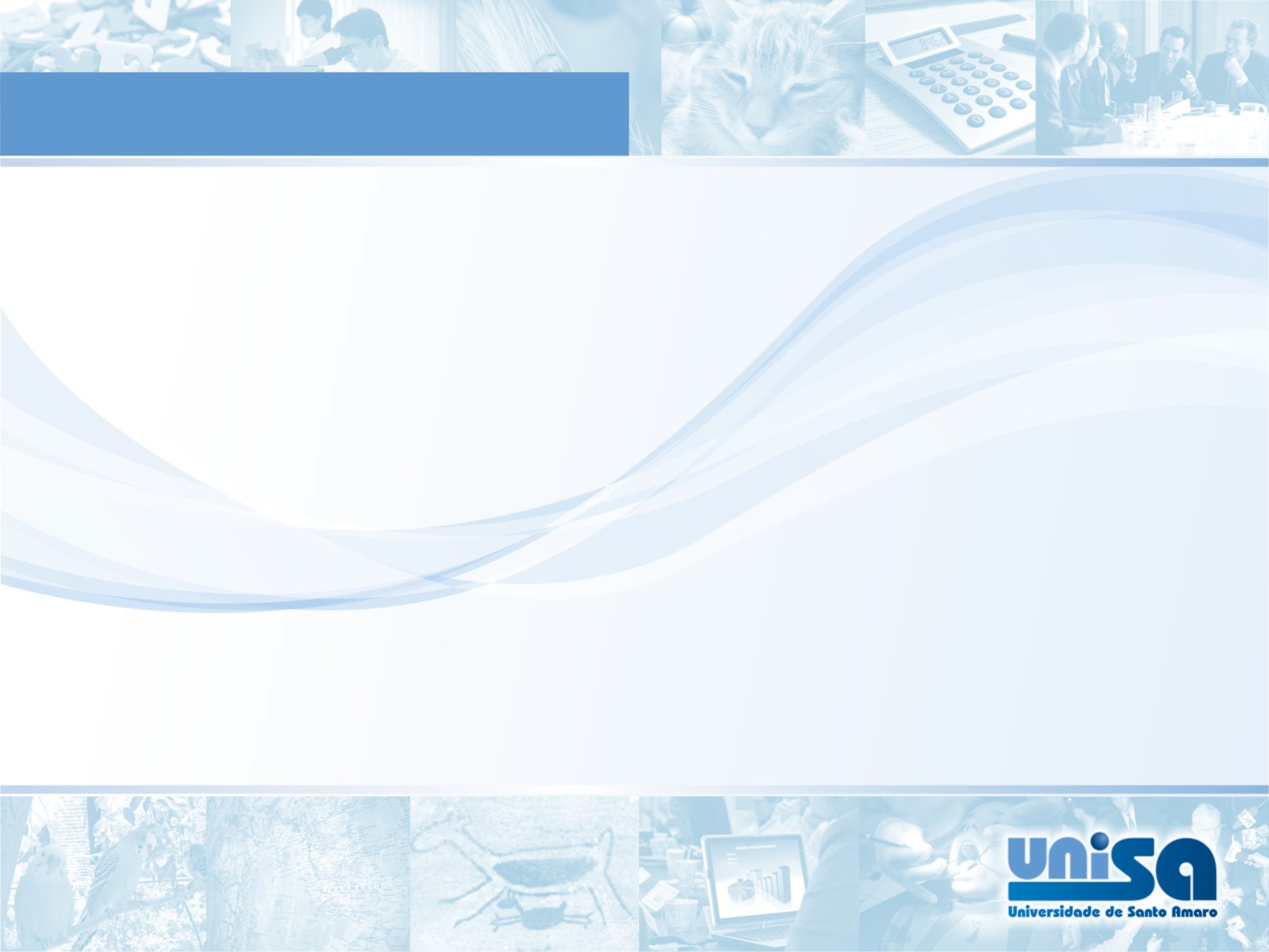 REFERÊNCIAS
CARLINI , Alda Luiza.; TARCIA, Rita Maria Lino. 20% a Distância e agora?. São Paulo: Pearson, 2010.

LIMA, Jamile de Moura; SILVA,  Cláudia Virgínia A. Prazim da.; PAIVA, Clotilde Miranda. Autonomia em Educação a Distância: Relatos a Partir da Prática de Tutoria na Disciplina Fundamentos Psicológicos da Educação em Dois Cursos de Licenciatura da UFPB Virtual. Disponível em: <http://www.abed.org.br/congresso2010/cd/352010000839.pdf> Acesso em: 14 de Fev. de 2013.

MAIA, Carmen.: Mattar, João. ABC da EaD – A Educação a Distância Hoje. São Paulo: Pearson, 2007.
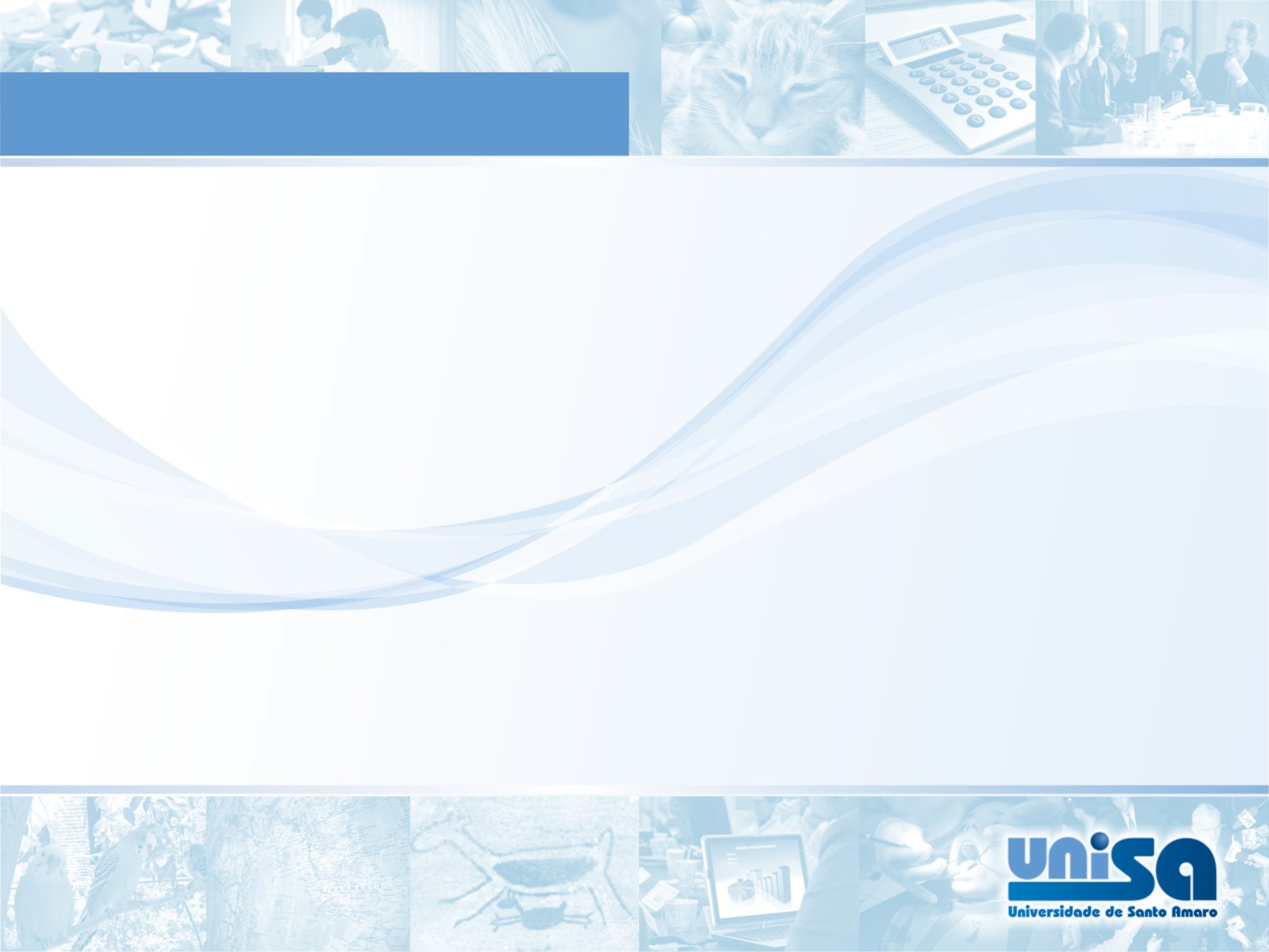 REFERÊNCIAS
MATTAR, João. “Interatividade e Aprendizagem”. In: LITTO, Frederic  M.; FORMIGA, Marcos (Organizadores). Educação a Distância – O Estado da Arte. São Paulo: Pearson, 2009.

SILVA, Marco. “O Fundamento Comunicacional da Avaliação da Aprendizagem na Sala de Aula Online”. In: SILVA, Marco; SANTOS, Edméa (Organizadores) Avaliação da Aprendizagem em Educação Online. Edições Loyola: São Paulo, 2006.  

UNIVERSIDADE DE SANTO AMARO. Manual do Tutor a Distância. São Paulo, 2012.
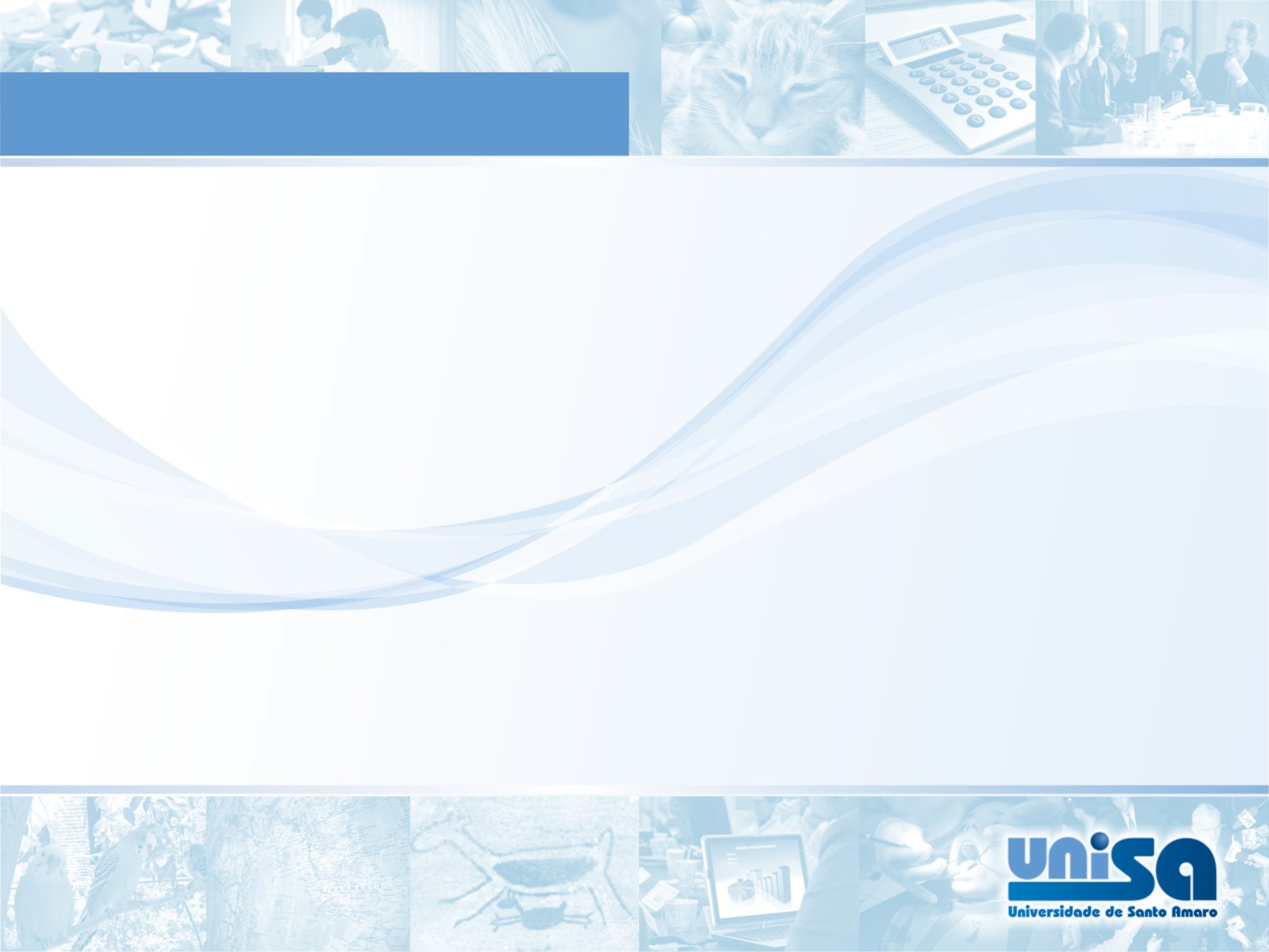 MUITO OBRIGADA!
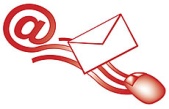 jlameza@unisa.br


jacqueline.lameza@eniac.com.br



jacquelinelameza@uol.com.br
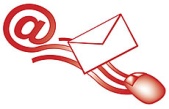 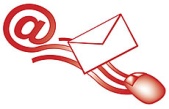